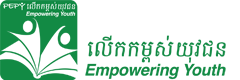 Welcome
Name : Bin Chhunnay
Event  : Monthly Meeting
Career : Student, PEPY and USEA
Date    : 27th August 2017
The art of living
What is the art of living ?
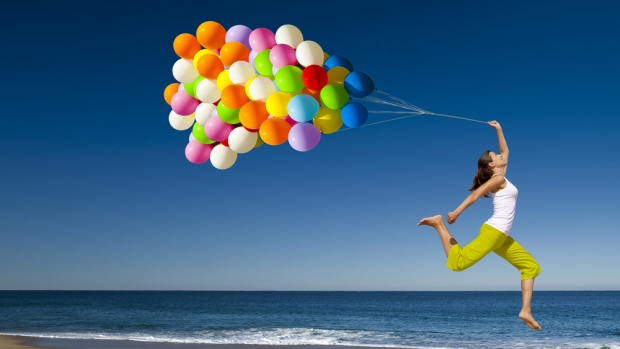 Yoga  and Meditation
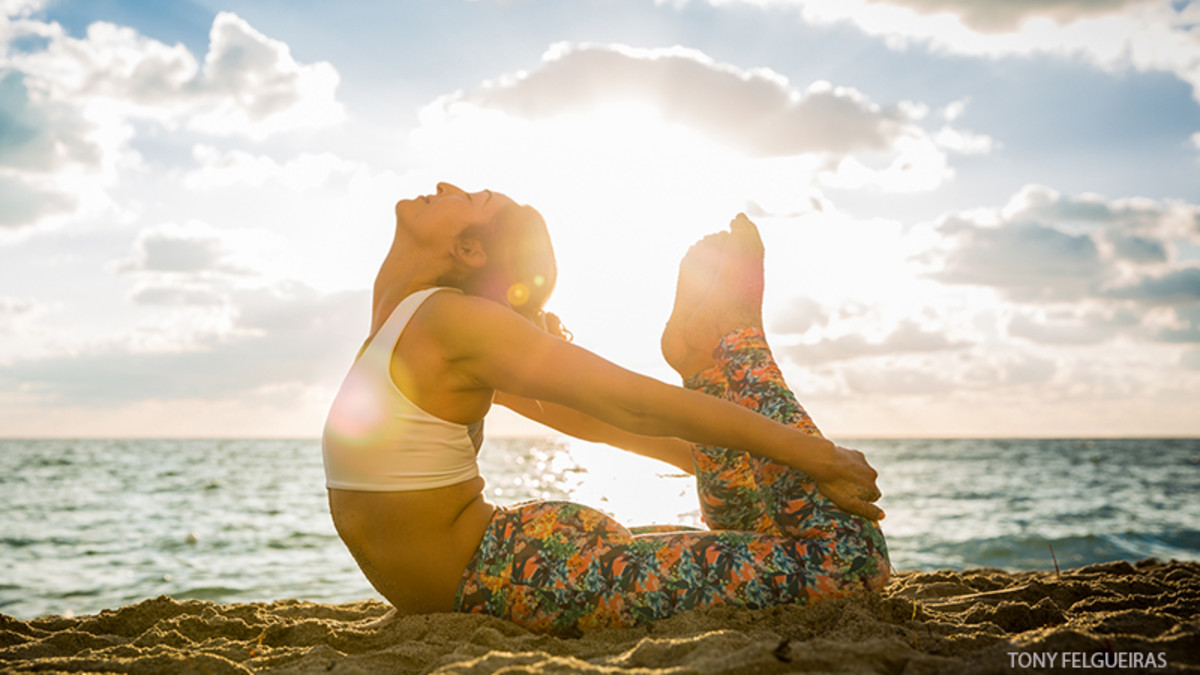 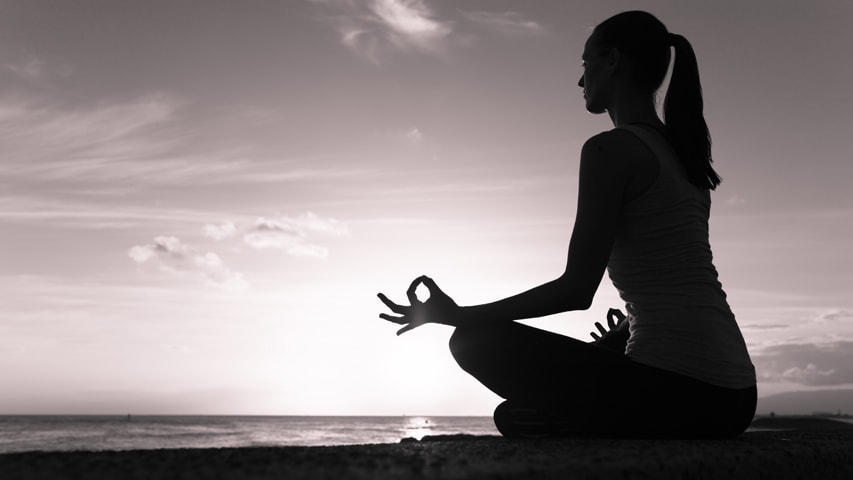 2.   Mastering the mind
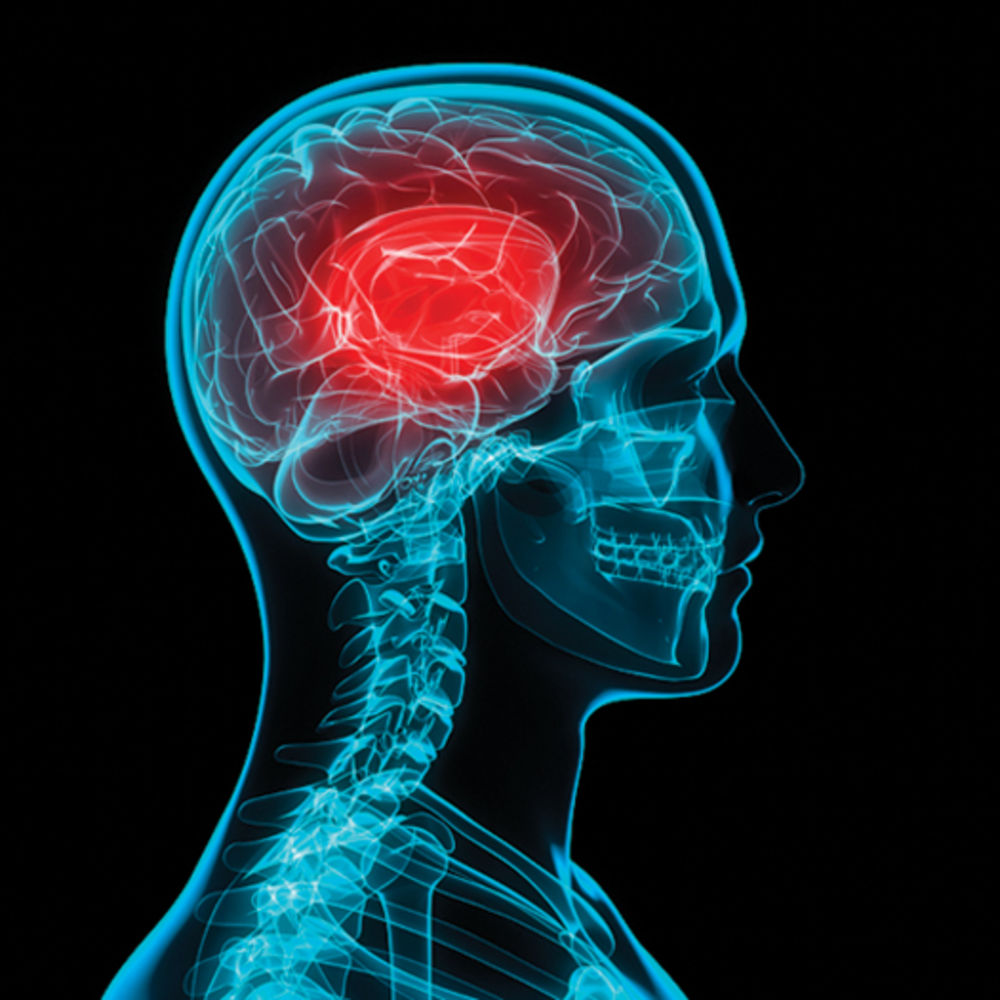 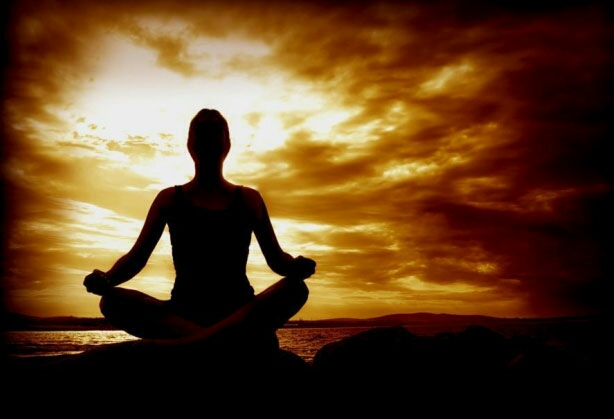 3.   Social orientation
Family
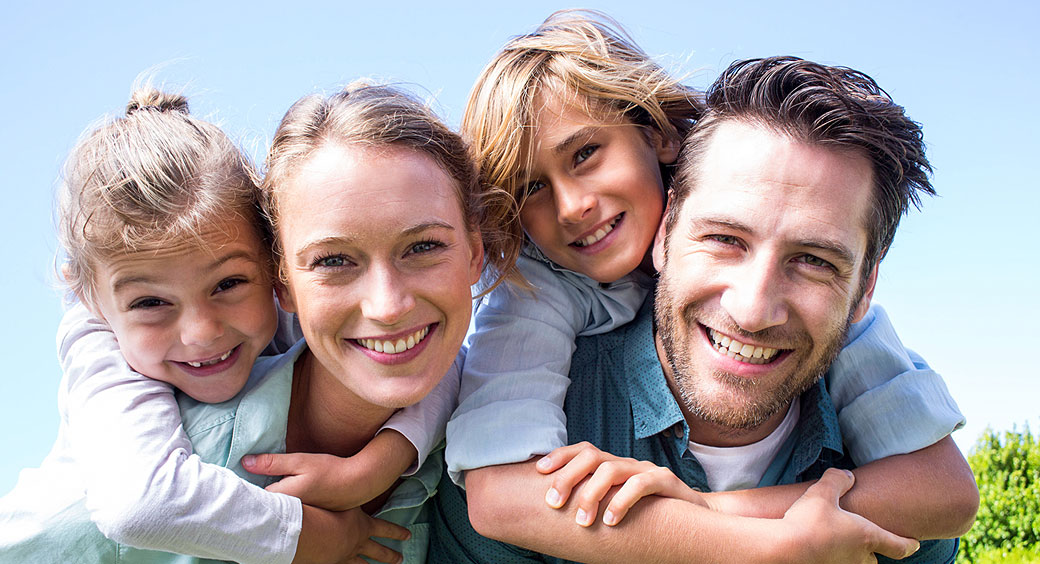 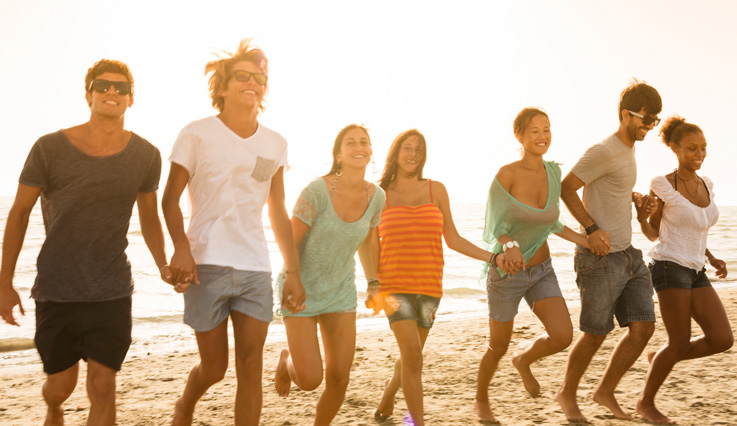 Relationship
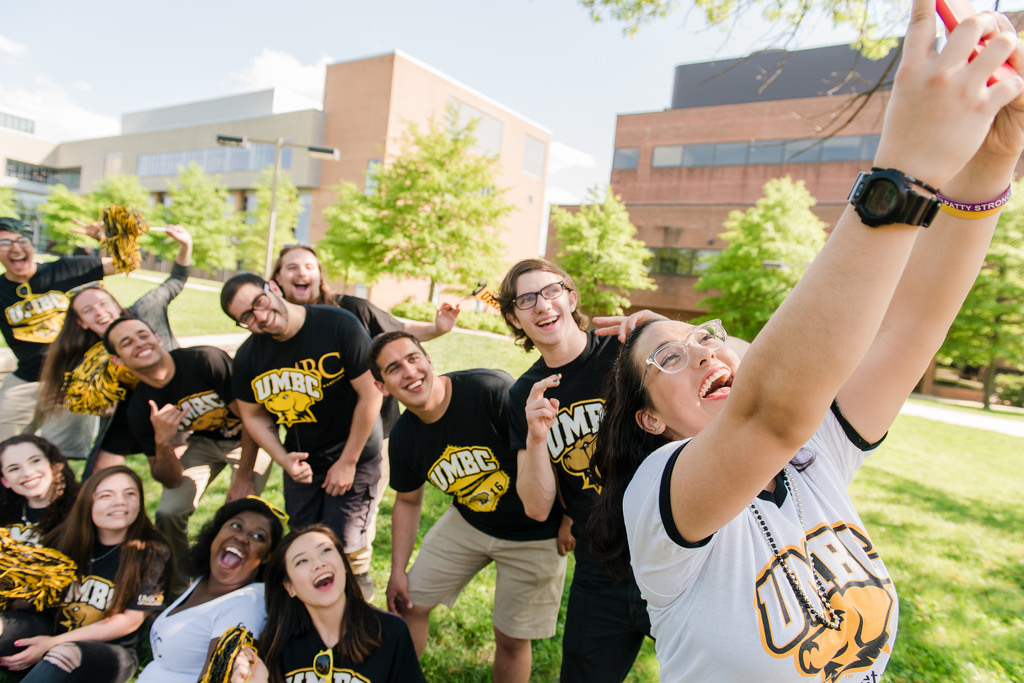 Thank  you  for your  attendance
Q & A